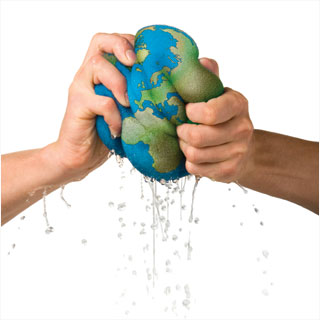 Water Resources
Water is essential to life on Earth.
Humans can survive for more than a month with food, 
but can only last a few days without water.
Rango Clip “Wednesday Water”
https://www.youtube.com/watch?v=c9gn6LVvItk
Two Types of Water
Fresh Water	
The water that people can drink 
Contains little salt
Salt Water
The water in oceans
Contains higher concentrations of dissolved salts and minerals
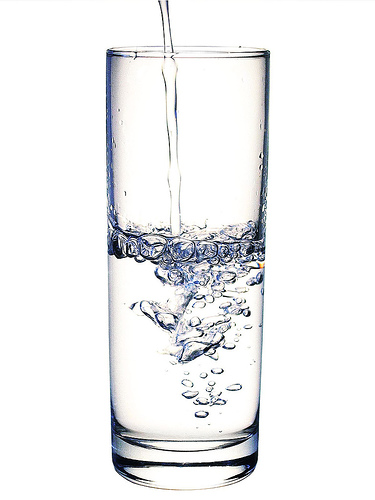 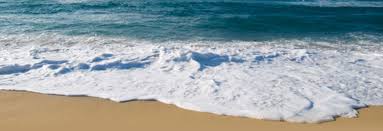 Stranded on an island…
Can you drink the ocean water?
Why or why not?
What happens to our cells when we drink salt water?
The Water Cycle
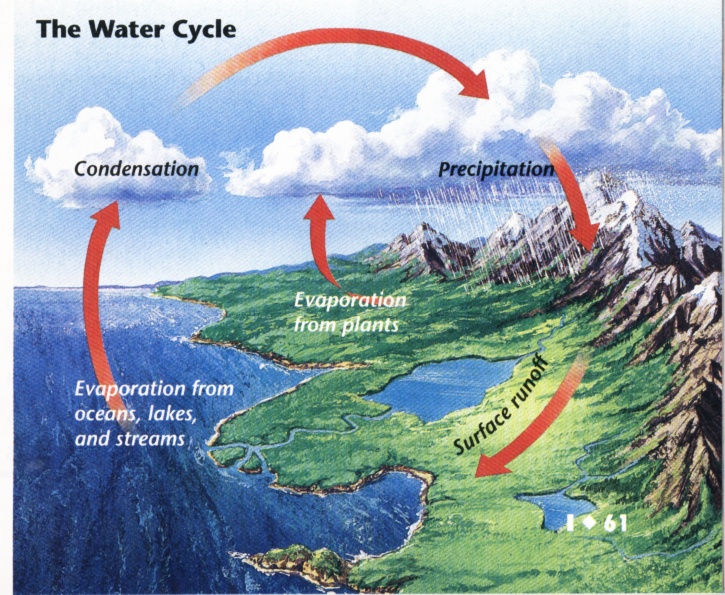 Water is considered a renewable resource because it is circulated in the water cycle. 
The Water Cycle is the continuous movement of water between Earth and its atmosphere. 
Water’s states of matter:
Solid, Liquid, and Gas
A Renewable Resource?
If our water is polluted or made unusable at a rate faster than nature can replenish it, then it becomes nonrenewable.
Global Water Distribution
Why is fresh water such a limited resource?
71% of the Earth is covered in water
97% is salt water
What percent of Earth’s freshwater is in a form we can use?
Surface Water
Surface water is fresh water on Earth’s land surface. 
Found in lakes, rivers, streams, and wetlands.
Terms
River System- a flowing network of rivers and streams draining a river basin. 
Watershed – the area of land that is drained by a river.
What Is A Watershed? Video
https://www.youtube.com/watch?v=QOrVotzBNto
Watersheds
Pollution ANYWHERE in a watershed may end up polluting all of the water down stream.
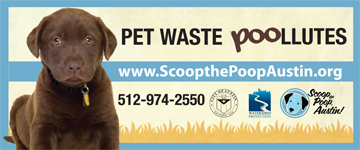 Ground Water
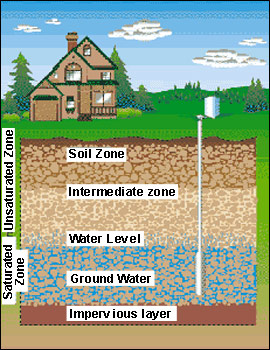 Ground water – water that is found beneath Earth’s surface in the spaces in sediment and rock formations. 
The water table is the area of rocks and soil saturated with water. The level of the water table depends on	
The amount of water in the ground
The surface features
The type of rock
The amount of water withdrawn
Aquifers
Aquifer – an underground formation that contains groundwater.
Aquifer Adventures
https://www.youtube.com/watch?v=Z3wpBI179Eg
Porosity and Permeability
Porosity – the percentage of the total volume of a rock that has spaces.
Permeability – the ability of rock or soil to allow water to flow through it. 
Impermeable: clay
Permeable: limestone, sandstone
Which one makes for a more efficient aquifer?
The Recharge Zone
A recharge zone is an area on Earth’s surface from which water percolates down into  an aquifer.
RZ’s are very sensitive area because pollution in a recharge zone can enter the aquifer.
The size of an aquifer’s recharge zone depends on the permeability of the of the surface above the water. 
Concrete – buildings, parking lots, etc. – are impermeable.
Wells
A well is a hole that is dug or drilled to reach groundwater
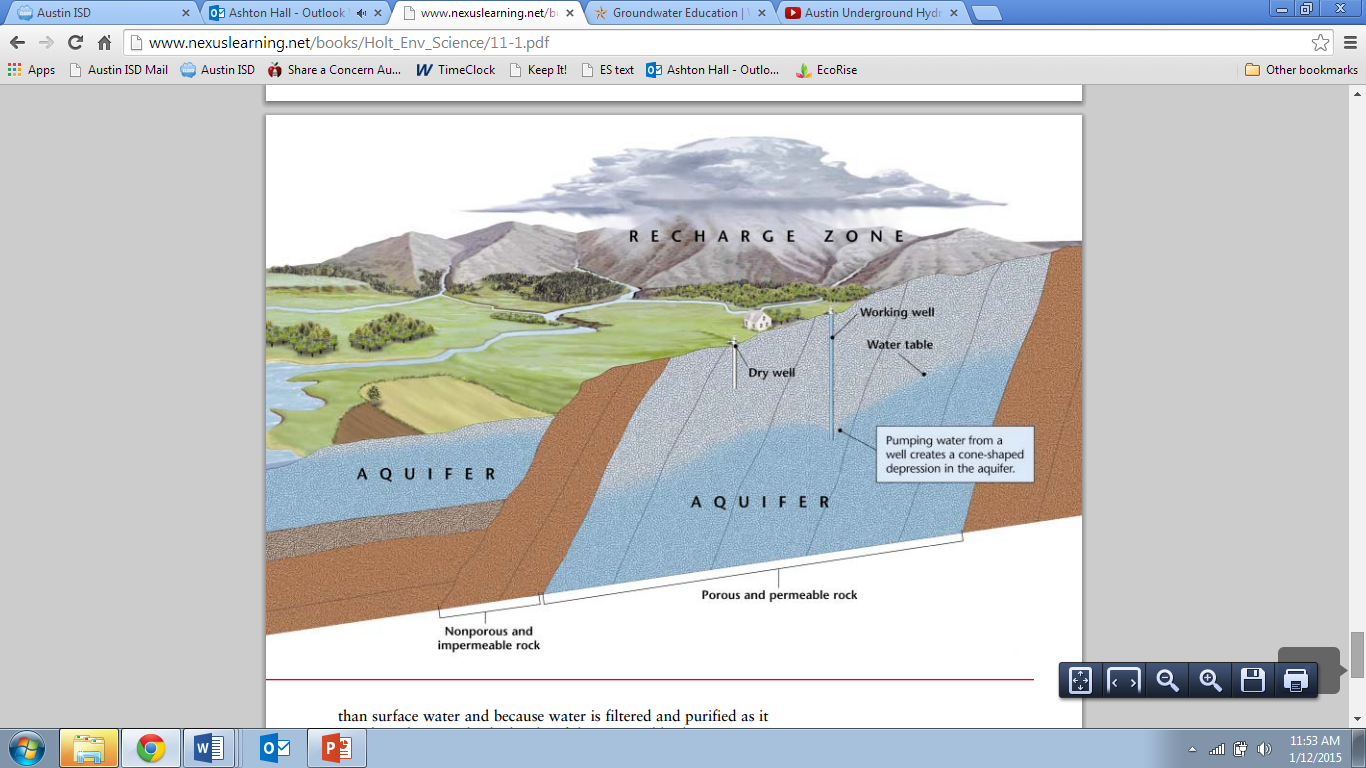 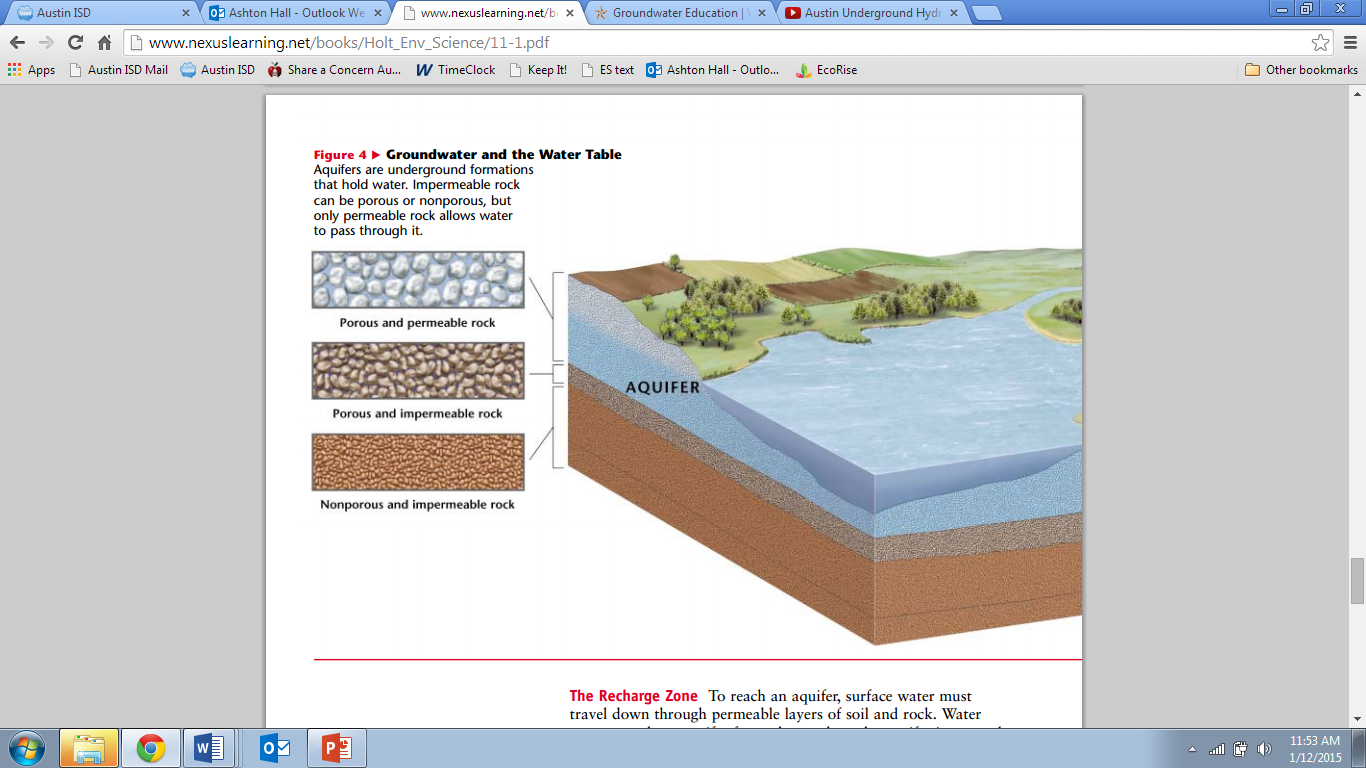